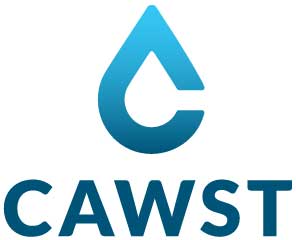 Rainwater Harvesting - Building From the Existing
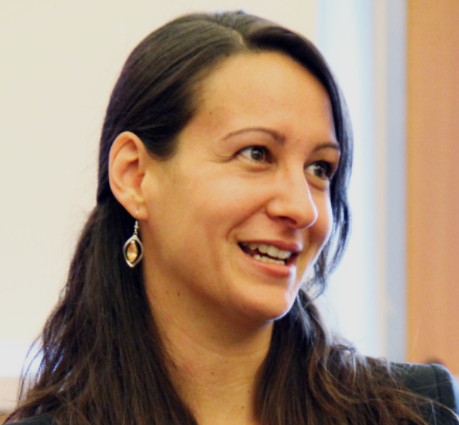 Emilie Sanmartin
International Technical Advisor
[Speaker Notes: Emilie Sanmartin has been volunteering with CAWST since 2008 and joined CAWST staff in 2010 as an International Technical Advisor. Emilie holds a Master of Science in Water Management in Community Water Supply from Cranfield University, UK. Before joining CAWST she gained over three years' professional experience in the humanitarian sector working in Ethiopia, Congo, Sudan, Paraguay and Haiti with Oxfam and other international NGOs. She has worked with CAWST in Cameroon, Haiti, Peru and Guatemala. She is now responsible for CAWST's service provision in North America and supports the Global Services team.]
Learning Outcomes
During this session we will learn different ways to access the existing potentials to start or re-start a RWH project.
Overview
What is the Current RWH Situation?
Is RWH already happening in the community?
Culturally
From a previous project

Start with the existing systems and methods in place
[Speaker Notes: Observe what is already happening in the community, ask. 
Anything from a bucket collecting water in the ground to a tank connected to a roof.
Don’t bring something brand new and non achievable/affordable, start from what is in place either it is functional or not.
Let’s have a look at a few examples…]
Small Scale – Household Catchment, Southeast Asia
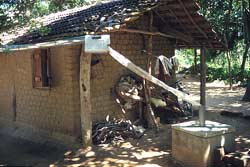 (ITGD South Asia)
Small Scale – Sari Rainwater Harvesting, Bangladesh
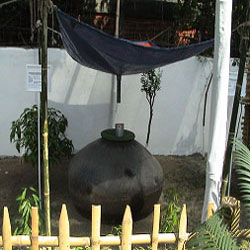 Even Smaller Scale – Bucket Harvesting, Mexico
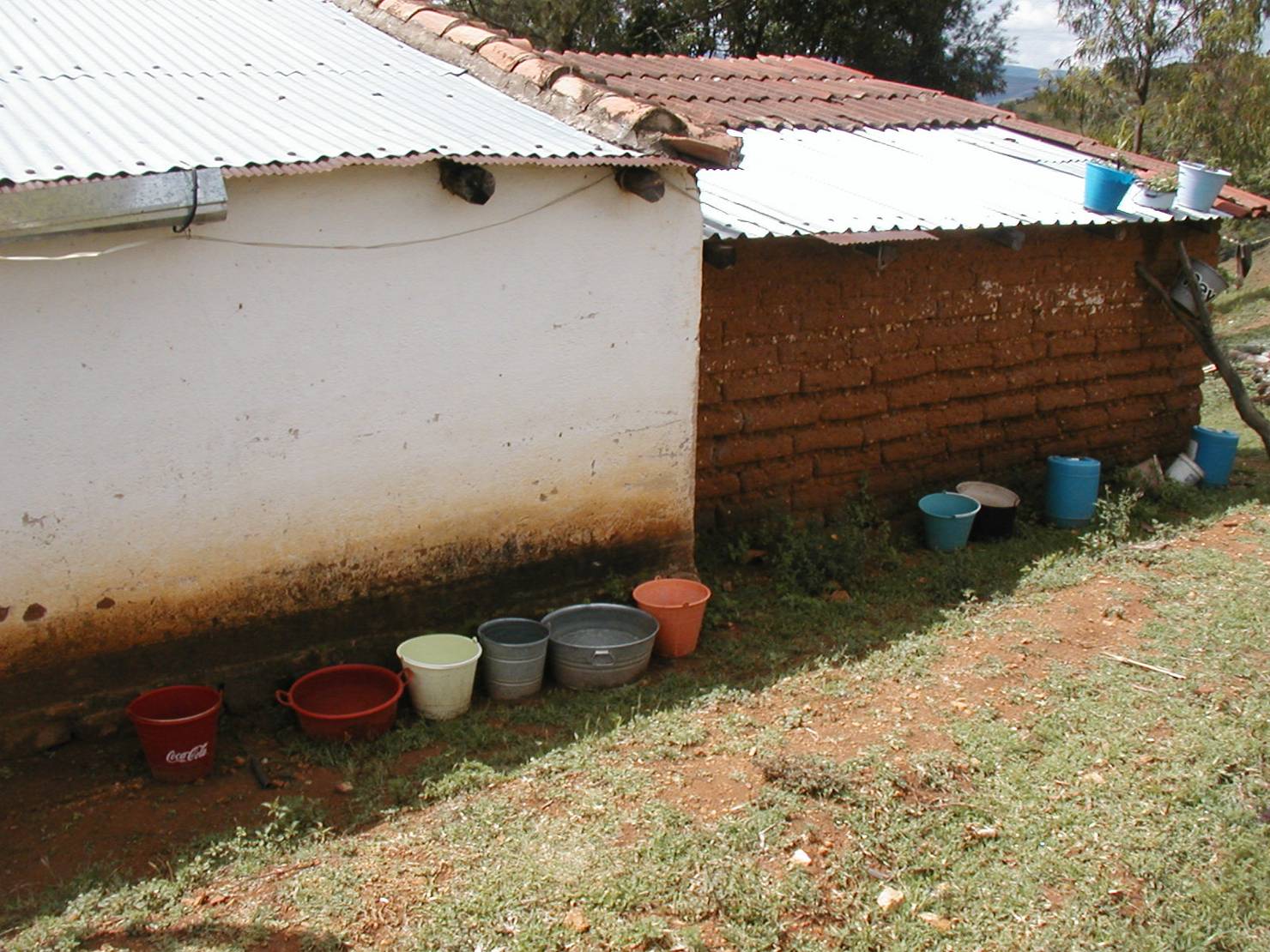 Rainwater Harvesting as a System
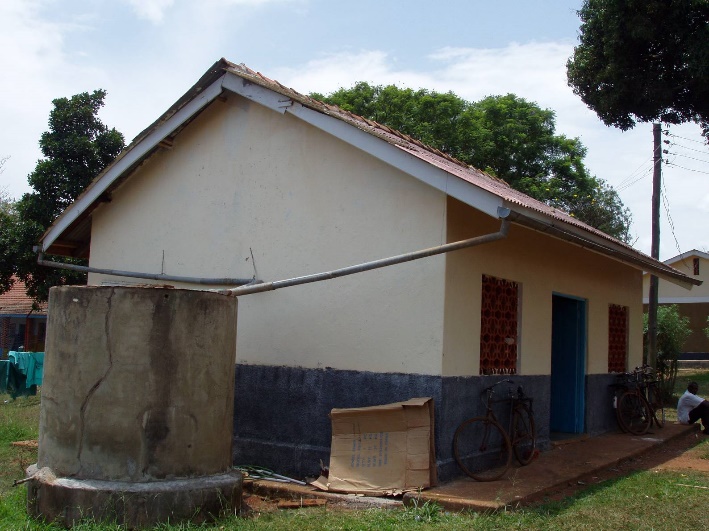 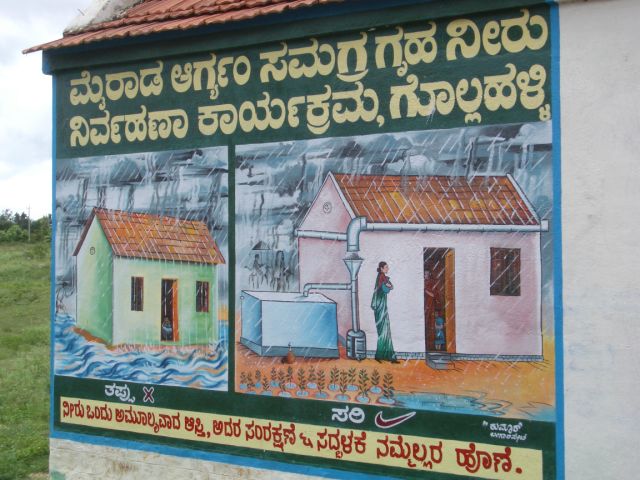 Empower the user by explaining the all system and its importance
[Speaker Notes: Catchment  transport/delivery  storage
As engineers we tend to focus on the storage, not the best place to start. 
Insure that user understands the integrality of the system and not just the storage]
Low Hanging Fruit and Ladder Approach
Scale-up from the existing
Affordable solution that can be “upgraded”
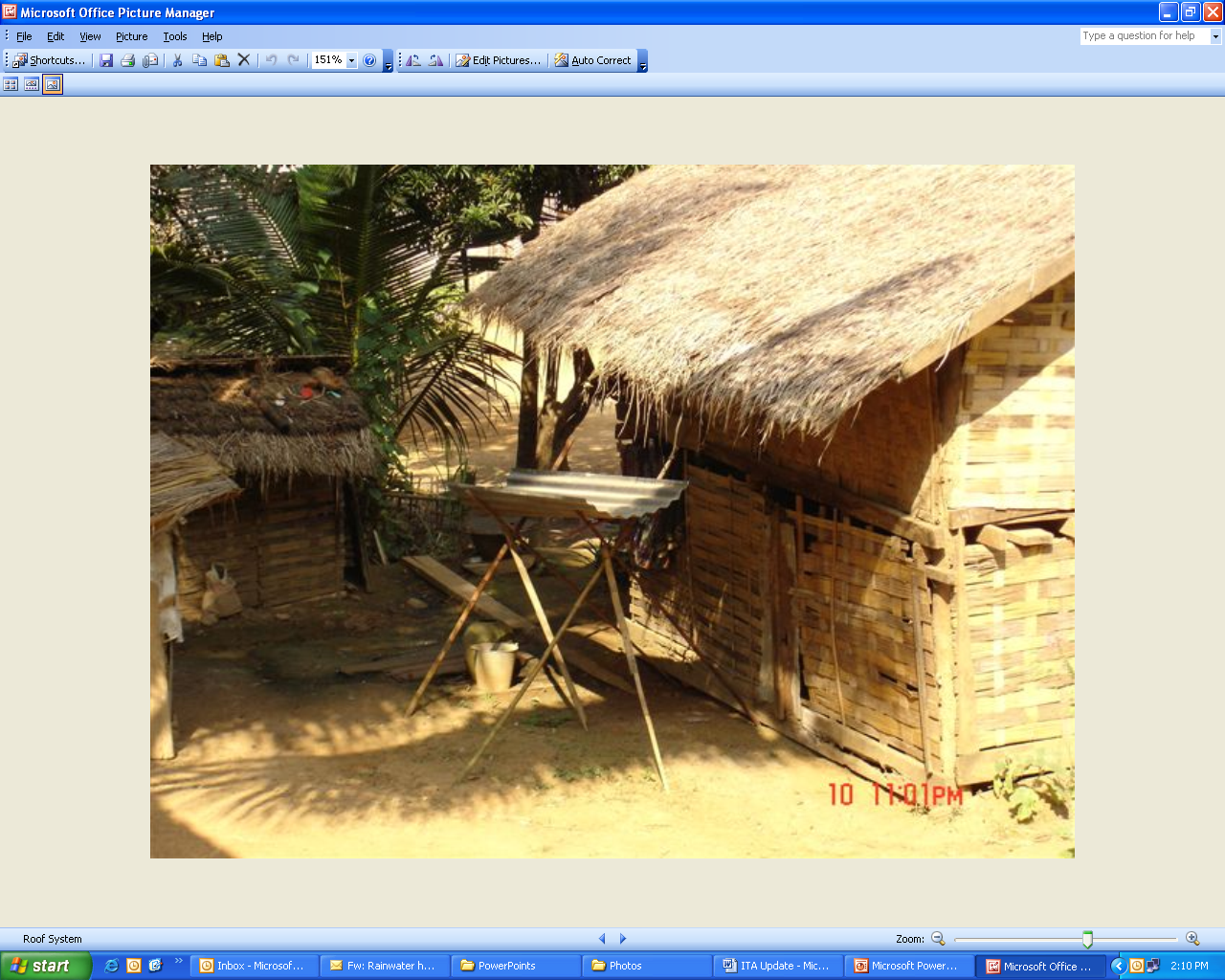 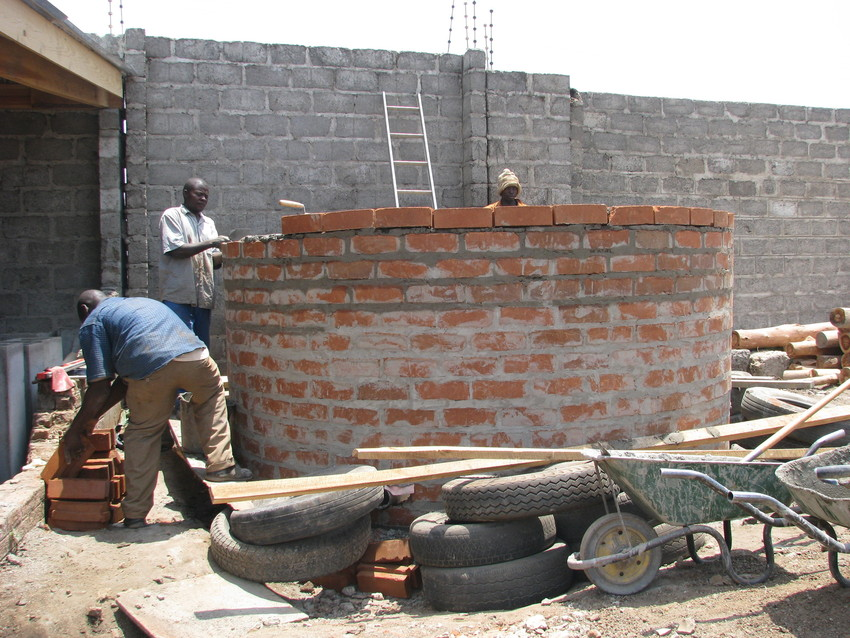 [Speaker Notes: Example of size of tank in the literature Vs the real need of a tank with a wide base to start  can we expanded 
Building a RWH tank cost is high (more than latrine) – ferrociment tank]
Behaviour Change and RWH
Work with innovators and early adopters
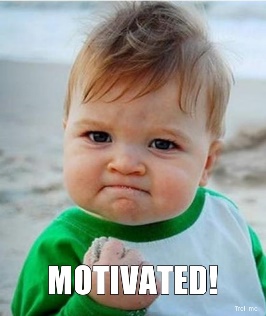 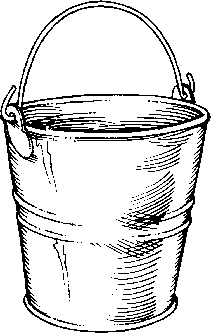 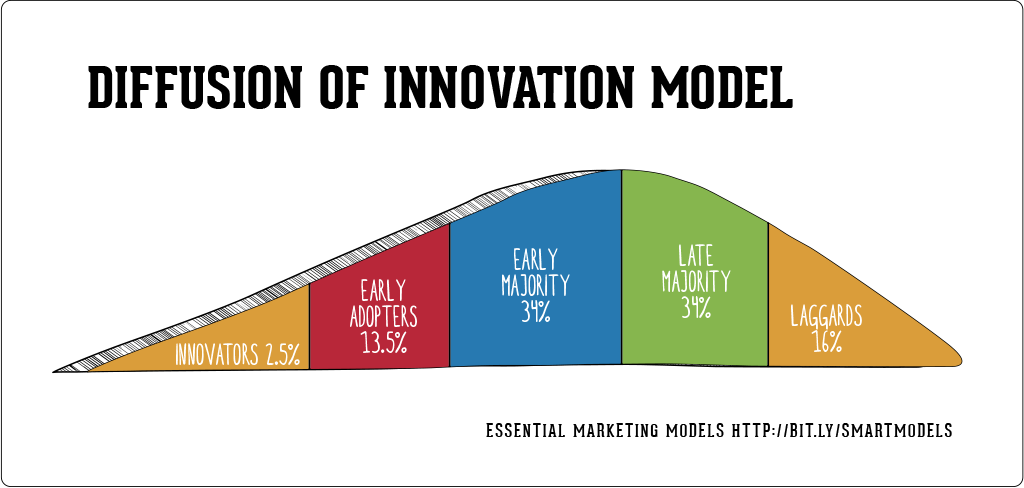 Questions
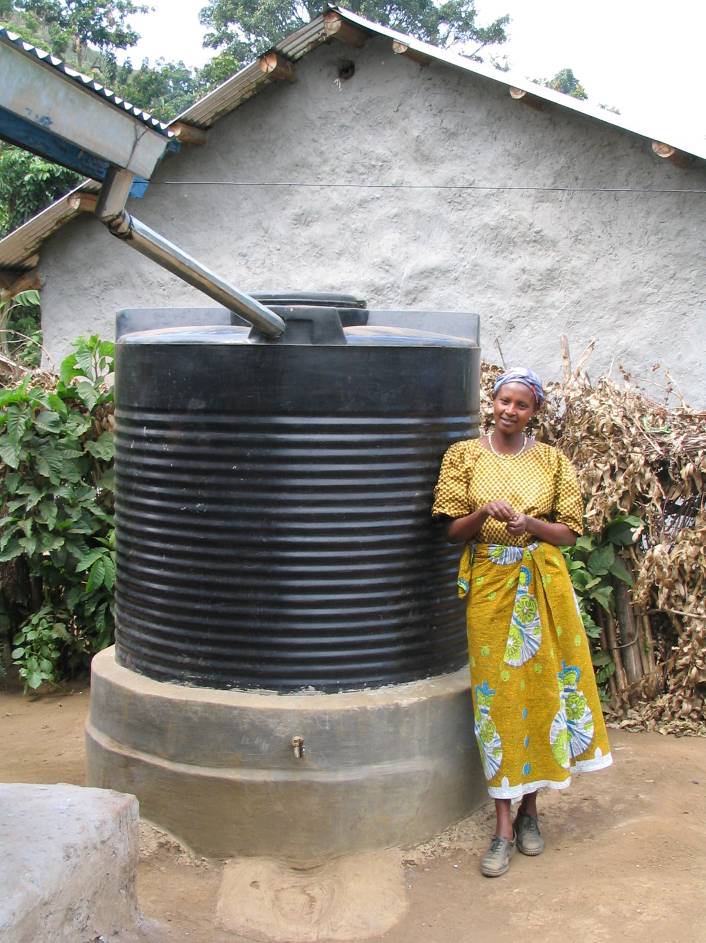 Resources
https://resources.cawst.org
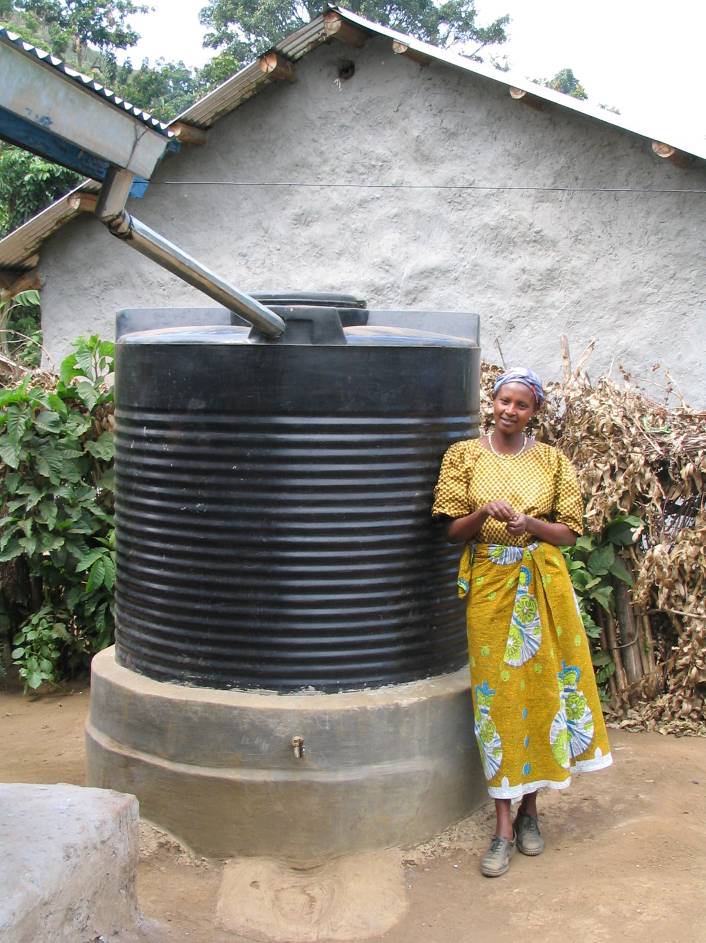 Thank you!